2025年03月16日
主日崇拜

教会聚会
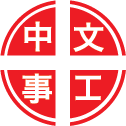 中文崇拜：每周日上午  9:30 , Baskin Chapel
中文主日學：每周日上午 11:00 , 教室2140B
  生命團契：每周五晚上  6:30 , 教室2103
请大家安静，预备心
世界之光
Light of the World
充满在这里
Fill This Place
1 John 約翰一書
1:5-7
5 神就是光，在他毫无黑暗。这是我们从主所听见，又报给你们的信息。
6 我们若说是与神相交，却仍在黑暗里行，就是说谎话，不行真理了。

5 This is the message we have heard from him and declare to you: God is light; in him there is no darkness at all.
6 If we claim to have fellowship with him yet walk in the darkness, we lie and do not live by the truth.
7 我们若在光明中行，如同神在光明中，就彼此相交，他儿子耶稣的血也洗净我们一切的罪。

7 But if we walk in the light, as he is in the light, we have fellowship with one another, and the blood of Jesus, his Son, purifies us from all sin.
祈禱
Prayer
我的心你要称颂耶和华
Praise the Lord, O My Soul
奉獻祈禱
Offertory Prayer
Colossians 歌羅西書
2:4-23
4 我说这话，免得有人用花言巧语迷惑你们。
5 我身子虽与你们相离，心却与你们同在，见你们循规蹈矩，信基督的心也坚固，我就欢喜了。

4 I tell you this so that no one may deceive you by fine-sounding arguments.
5 For though I am absent from you in body, I am present with you in spirit and delight to see how orderly you are and how firm your faith in Christ is.
6 你们既然接受了主基督耶稣，就当遵他而行。
7 在他里面生根建造，信心坚固，正如你们所领的教训，感谢的心也更增长了。

6 So then, just as you received Christ Jesus as Lord, continue to live in him,
7 rooted and built up in him, strengthened in the faith as you were taught, and overflowing with thankfulness.
8 你们要谨慎，恐怕有人用他的理学，和虚空的妄言，不照着基督，乃照人间的遗传，和世上的小学，就把你们掳去。
9 因为神本性一切的丰盛，都有形有体的居住在基督里面。

8 See to it that no one takes you captive through hollow and deceptive philosophy, which depends on human tradition and the basic principles of this world rather than on Christ.
9 For in Christ all the fullness of the Deity lives in bodily form,
10 你们在他里面也得了丰盛。他是各样执政掌权者的元首。
11 你们在他里面，也受了不是人手所行的割礼，乃是基督使你们脱去肉体情欲的割礼。

10 and you have been given fullness in Christ, who is the head over every power and authority.
11 In him you were also circumcised, in the putting off of the sinful nature, not with a circumcision done by the hands of men but with the circumcision done by Christ,
12 你们既受洗与他一同埋葬，也就在此与他一同复活。都因信那叫他从死里复活神的功用。
13 你们从前在过犯，和未受割礼的肉体中死了，神赦免了你们（或作我们）一切过犯，便叫你们与基督一同活过来。

12 having been buried with him in baptism and raised with him through your faith in the power of God, who raised him from the dead.
13 When you were dead in your sins and in the uncircumcision of your sinful nature, God made you alive with Christ. He forgave us all our sins,
14 又涂抹了在律例上所写，攻击我们有碍于我们的字据，把它撤去，钉在十字架上。
15 既将一切执政的掌权的掳来，明显给众人看，就仗着十字架夸胜。

14 having canceled the written code, with its regulations, that was against us and that stood opposed to us; he took it away, nailing it to the cross.
15 And having disarmed the powers and authorities, he made a public spectacle of them, triumphing over them by the cross.
16 所以不拘在饮食上，或节期，月朔，安息日，都不可让人论断你们。
17 这些原是后事的影儿。那形体却是基督。

16 Therefore do not let anyone judge you by what you eat or drink, or with regard to a religious festival, a New Moon celebration or a Sabbath day.
17 These are a shadow of the things that were to come; the reality, however, is found in Christ.
18 不可让人因着故意谦虚，和敬拜天使，就夺去你们的奖赏。这等人拘泥在所见过的，（有古卷作这等人窥察所没有见过的）随着自己的欲心，无故地自高自大，
19 不持定元首，全身既然靠着他，筋节得以相助联络，就因神大得长进。

18 Do not let anyone who delights in false humility and the worship of angels disqualify you for the prize. Such a person goes into great detail about what he has seen, and his unspiritual mind puffs him up with idle notions.
19 He has lost connection with the Head, from whom the whole body, supported and held together by its ligaments and sinews, grows as God causes it to grow.
20 你们若是与基督同死，脱离了世上的小学，为什么仍像在世俗中活着，服从那不可拿，不可尝，不可摸，等类的规条呢？
21 

20 Since you died with Christ to the basic principles of this world, why, as though you still belonged to it, do you submit to its rules:
21 Do not handle! Do not taste! Do not touch!
22 这都是照人所吩咐所教导的。说到这一切正用的时候就都败坏了。
23 这些规条，使人徒有智慧之名，用私意崇拜，自表谦卑，苦待己身，其实在克制肉体的情欲上，是毫无功效。

22 These are all destined to perish with use, because they are based on human commands and teachings.
23 Such regulations indeed have an appearance of wisdom, with their self-imposed worship, their false humility and their harsh treatment of the body, but they lack any value in restraining sensual indulgence.
今日證道

保护自己

Protect Yourself

王牧师
聖餐
Holy Communion
聖餐 Holy Communion
吃餅為記念
主耶穌無罪之身 為我們罪人捨命十架

“這是我的身體、為你們捨的．你們應當如此行、為的是記念我。”（哥林多前書11:24b)

“This is My body, which is for you; do this in remembrance of Me.” (1 Corinthians 11:24b)
聖餐 Holy Communion
喝杯為記念
主耶穌為罪人上十架  流出寶血洗淨我們罪孽

“這杯是用我的血所立的新約．你們每逢喝的時候、要如此行、為的是記念我。”（哥林多前書11:25b)

“This cup is the new covenant in My blood; do this, as often as you drink it, in remembrance of Me.” (Corinthians 11:25)
默 祷
Prayerful Meditation
報 告
Announcements
BBC 中文事工通知
歡迎新朋友
Welcome New Friends
祝 福
Benediction
彼此問安
Greeting of Peace